Code of practice on citizen engagement for knowledge valorisation
Kirsi Haavisto, Head of Unit 
Valorisation Policies & IPR Unit Directorate-Generale for Research & Innovation
European Commission
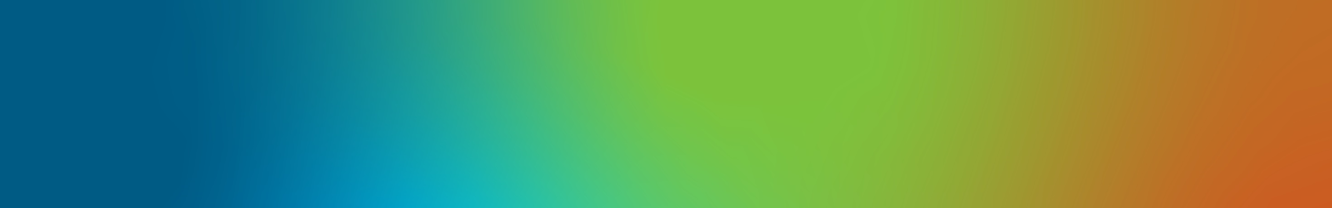 Objectives
Support implementation of the Council Recommendation on the Guiding principles for knowledge valorisation adopted on 2 December 2022 through increased transdisciplinary and cross-sector collaboration 

Provide concrete recommendations for all R&I actors to build and manage an enabling environment that uses participatory practices to better answer citizens’ needs with innovative, knowledge-based solutions
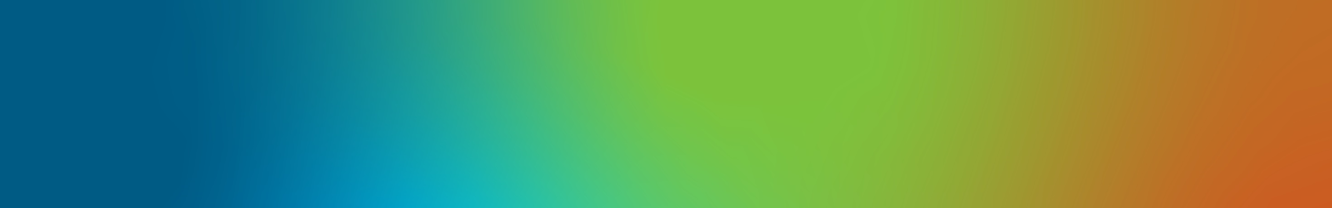 Code of practice on citizens engagement for knowledge valorisation (1)
Building an enabling environment for sustainable citizen engagement 

Practical recommendations on: 
Engagement strategies, capacities and awareness
Knowledge and intellectual assets management
Social inclusion, diversity and gender equality
Replicability and scalability of the initiatives
Appropriate evaluation framework
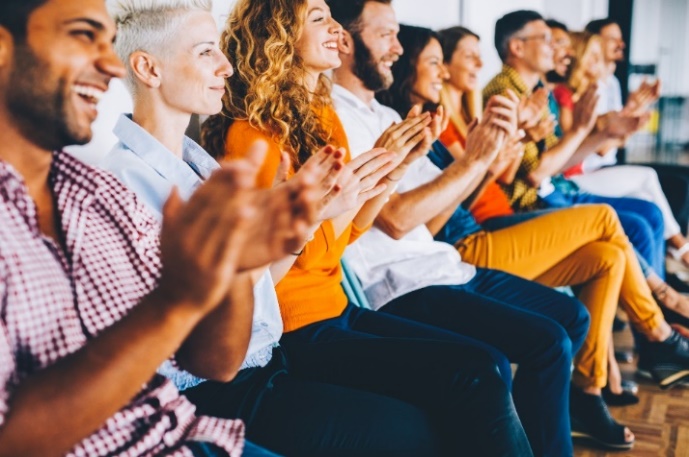 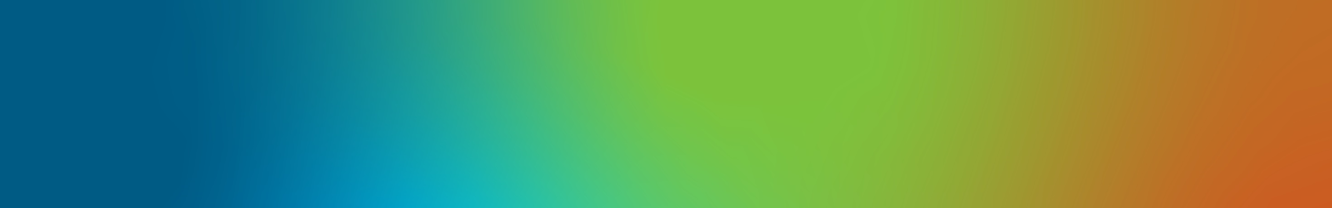 Code of practice on citizens engagement for knowledge valorisation (2)
Managing citizen engagement for knowledge valorisation

Practical recommendations on: 
Incentives and expectations of all actors involved 
Transparent and inclusive exchanges 
Appropriate methods, tools and skills for the engagement activity
Open communication strategy
Potential of digital technologies to facilitate engagement
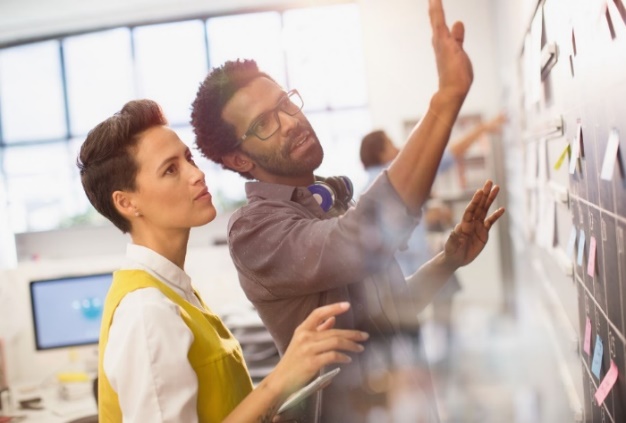 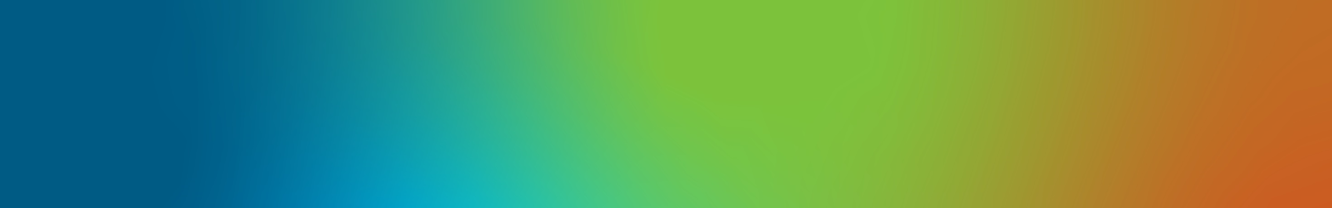 Sharing Best Practices
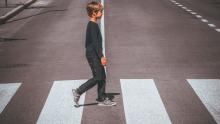 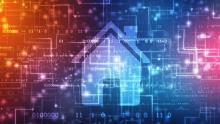 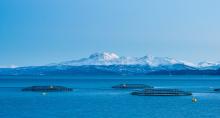 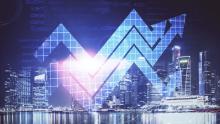 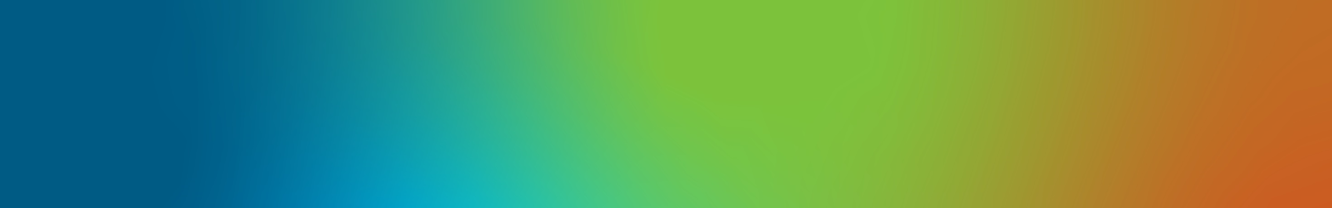 Further information
Commission Recommendation (EU) 2024/736 on a Code of Practice on citizen engagement for knowledge valorisation: 
http://data.europa.eu/eli/reco/2024/736/oj
Factsheet on citizen engagement for knowledge valorisation
https://op.europa.eu/s/zAMt
Video on the Code of practice on citizen engagement for knowledge valorisation
https://www.youtube.com/watch?v=LV-zOf-7hp8
Guidance on the Guiding principles for knowledge valorisation and the Codes of practice
https://research-and-innovation.ec.europa.eu/research-area/industrial-research-and-innovation/eu-valorisation-policy/knowledge-valorisation-platform/guiding-principles-knowledge-valorisation-and-implementing-codes-practice_en